Northern Utah Geospatial Technology Education Program (NUGeoTec)
Geospatial Employer Survey: Using Results to Build Better CurriculumEric C. Ewert, PhD, Weber State University, AAG April, 2015Co-PI: Michael Hernandez, PhD
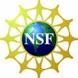 The NUGTEP development project is funded through a NSF-ATE DUE-1304888 grant.
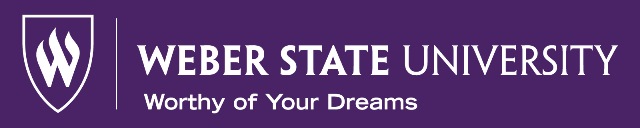 About WSU: 126-year-old, 24,000 student public university offering 250 Certificate and Degree Programs, and 11 Graduate Degrees as part of its Dual Mission (2 and 4-year)
Located primarily in Ogden, Utah, WSU serves northern Utah and parts of adjacent states.
NUGeoTec Objectives
Develop a Geospatial Training Program
Make it Two-tiered: Technician & Analyst
Be Guided by the Geospatial Technology Competency Model (U.S. Dept. Labor)
Use the Best Practices as Compiled by the National GeoTECH Center (Louisville, Kentucky)
Assemble a Geospatial Advisory Board
Administer a Workforce Needs Survey
Build Appropriate Curriculum
Offer Classes and Evaluate
Geospatial Technology Competency Model(US. Department of Labor and GeoTECH, 2014)
[Speaker Notes: On-line, this pyramid is interactive.  By clicking on any term, more information and examples are linked.]
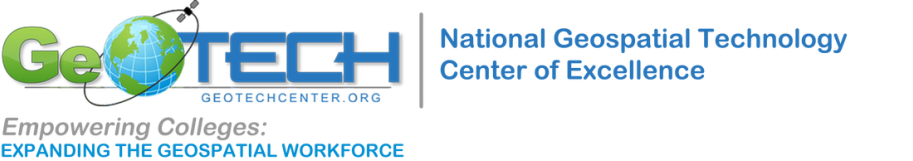 GEOTECHCENTER.ORG
[Speaker Notes: The Geotech website is a vast repository of linked information.]
GeoSpatial Technology Logic Model Template
[Speaker Notes: Example GST Logic Model – modify to fit our needs. Short-term outcomes (1 – 2 years); Mid-term (2 – 5 years); Long-term (> 5 years)

logic model - a tool used most often by managers and evaluators of programs to evaluate the effectiveness of a program. Logic models are usually a graphical depiction of the logical relationships between the resources, activities, outputs and outcomes of a program.[1]

http://evalu-ate.org/app/webroot/files/uploads/logic_model_template.ppt

Inputs – what resources will be used to support the project?
Activities – What are the main things the project will do?
Outputs – What sort of observable/tangible results will be achieved?
Outcomes – What will occur as direct result of activities/outputs (Short-term)? Results that follow (changes in behavior, policies, practice) (Mid-term); changes in broader conditions (Long-term).]
GeoTECH Center DACUM(Developing a Curriculum)
[Speaker Notes: This is what we distilled down to craft our survey.]
Survey
[Speaker Notes: A portion of our 12-page (screen) survey: Demographics and Technology Used]
Survey
[Speaker Notes: Demographics and Educational Requirements]
Survey
[Speaker Notes: Comparing Technician Proficiencies over time.]
# of Respondents by County
[Speaker Notes: To obtain a picture of the current Northern Utah GIS market and these organizations’  future needs a survey was emailed to members of a Northern Utah GIS association. A total of 33 members responded to our survey over a one month period.]
Respondents Department Categories
[Speaker Notes: The following are the individual departments for each category:
Public Works:
Public Works
Water Department
Engineering
Facilities Management

Development
Network Planning
Remote Sensing/GIS Laboratory
GIS Division
Cartography
Development Services

Information Technology
Information Systems
Information Support
Wireless/Internet
IT

Finance/Education
Training & Tech Integration
Finance]
Respondents’ Length of GIS Experience in Years
[Speaker Notes: Total of respondents was 31, two did not answer this question.]
Organization Type
Geospatial Technology By County
Current Minimum Education Levels of GIS Technicians by County
[Speaker Notes: No response means the respondent did not answer this question or they don’t have any GIS Technicians with these education levels.
Education levels given were:
High School with GIS Experience
Vocational/Technical School
2-year Community College (CC) GIS-focused degree
2-year Community College (CC) non-GIS degree
4-year College/University GIS-focused major
4-year College/University non-GIS major]
Top Characteristics or Competencies Organizations Want When Hiring GIS Technicians
[Speaker Notes: Respondents were asked to list the top three characteristics or competencies they look for when evaluating entry-level GIS Technician new hires.  ESRI~GIS Software was listed by 10 of the respondents, the next was desire to learn by 5 respondents and so on.]
Basic Programming, Language, or Software Skills
Skills Organizations Expect GIS Technicians to have at time of Hire:
Basic Python
Basic SQL
Basic Macro 
ArcGIS
ArcMap
Nomad Pathfinder Office
Java Script
Word/Excel
GIS Technician Specific Area Experience or Education not addressed in survey
“We need technicians that have experience in open source software, such as QGIS.” (Private Sector, Research/Education)

“Communication and organizational skills are an absolute must. These are difficult to teach, but students should understand that when I look to hire someone, I know I can teach them missing technical skills, but I can't teach them to communicate or be organized.” (Private Sector)
“General computer skills such as Windows XP, 7, 8 and Microsoft Office. Good communication skills (written and verbal).”  (Local Government)

“A working knowledge of GPS would be very helpful for our technicians.  Other wise it takes a while for them to get up to speed and gather data effectively.”  (Local Government)
[Speaker Notes: Respondents were asked to list any specific functional area expertise or education they look for when hiring an entry-level GIS Technician that have not been addressed in this survey.]
New Skills GIS Technician Will Need 5-10 years from now
“The applications for the technology continue to expand--even for our small city.  Those new applications should be at least mentioned to give the students a vision of where the field could take them.”  (Local Government)

“Experience with multiple platforms and systems with familiarity with cad and 3d applications.” (Research/Education)

“A physical relationship and understanding of what they are truly doing.  For instance an AutoCAD technician will be far better off having had experience with technical drawing by hand.  Do not lose the "old-way" and reasons of doing things on the computer.” (Private Sector)

“Some application development/programming, internet mapping skills.“ (Local Government)

“Core skills in working with ESRI software will be required.  Helpful additional skills might include working with GPS, developing mapping apps, working with imagery, database management experience, etc.” (Local Government)
[Speaker Notes: Respondents were asked to list new skills (if any) that they think a GIS Technician will need to have when entering the job market 5-10 years from now.]
Current Minimum Education Levels of GIS Analysts by County
[Speaker Notes: No response means the respondent did not answer this question or they don’t have any GIS Analysts with these education levels.
Education levels given were:
High School with GIS Experience
Vocational/Technical School
2-year Community College (CC) GIS-focused degree
2-year Community College (CC) non-GIS degree
4-year College/University GIS-focused major
4-year College/University non-GIS major]
Top Characteristics or Competencies Organizations Want When Hiring GIS Analysts
[Speaker Notes: Respondents were asked to list the top three characteristics or competencies they look for when evaluating GIS Analysts new hires.  ArcGIS Desktop was listed by 7 of the respondents, the next was ESRI~GIS Software to learn by 6 respondents and so on.]
Basic Programming, Language, or Software Skills
Skills Organizations Expect GIS Analysts to have at time of Hire:
Basic Python
Java Script
Basic SQL
Adobe Flex
Basic Macro
Integrate GIS Systems with other systems
New Skills GIS Analyst Will Need 5-10 years from now
“ArcGIS SDE experience, problem solving skills” (Federal Government)

“An analyst will need experience in and general knowledge of their industry in order to effectively apply GIS skills to support the industry.” (Local Government)

“I know it was mentioned, but programming skills  and data management skills (ArcServer, etc.) will be vital in the next 5-10 years.” (Federal Government)

“Web programming and utilization skills.” (Research/Education)

“Mobile GIS” (Local Government)
[Speaker Notes: Respondents were asked to list new skills (if any) that they think a GIS Analyst will need to have when entering the job market 5-10 years from now.]
Additional Comments
“I highly encourage the geospatial program to incorporate some level of student exposure to the operations/goals of different industries that use geospatial technologies.” (Local Government)

“Partnerships with other departments such as Business, Health Care, Botany, Zoology, Computer Systems, Programming, Etc. to show how GIS can benefit each of these departments and the students in their future careers.” (Local Government)

“Not all of the organizations that have to adapt GIS technology have the size or budget to hire a specialist.  Non GIS specialist training is what would benefit us.” (Local Government)

“I believe that a broad-based intro to GIS would include education in working not only with ESRI software, but also some related disciplines such as survey techniques, field data collection, GPS, image processing/analysis, etc.  I'd highly encourage the advanced GIS curriculum to be based on real-world industry--GIS for environmental, GIS for business, GIS for government, GIS for utilities, etc.”  (Private Sector)
[Speaker Notes: Respondents were asked “do you have any additional comments that might be beneficial for Northern Utah Geospatial Technology Education Program to help in developing a valuable and effective geospatial technology education experience?”  These are the comments shared.]
Additional Comments
Knowing GIS isn’t the biggest thing I look for when I hire someone.  Obviously working with others is a big deal.  Most importantly is the ability to solve problems.  Can the person work though an issue and find the solution to the problem is very important.  Can they think through a problem and apply what they have learned and use GIS to get to the solution.  I have found that sometimes students just know how to click buttons in the software but don’t understand why they are pushing certain buttons. Critical thinking and problem solving are very important. (Federal Government)
[Speaker Notes: Respondents were asked “do you have any additional comments that might be beneficial for Northern Utah Geospatial Technology Education Program to help in developing a valuable and effective geospatial technology education experience?”  These are the comments shared.]
SurveySummary
[Speaker Notes: Summary Results of the Survey.]
Syllabus
[Speaker Notes: First of a 4-page Syllabus.  Course to be offered for the first time next Autumn.]
Website
[Speaker Notes: Our Website]
Thanks and Questions
Eric: eewert@weber.edu
NUGeoTec:
http://www.weber.edu/nugeotec
Northern Utah Geospatial Technology Education Program (NUGeoTec)
Geospatial Employer Survey: Using Results to Build Better CurriculumAAG April, 2015
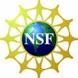 The NUGTEP development project is funded through a NSF-ATE DUE-1304888 grant.